When Culture and Creed Collide
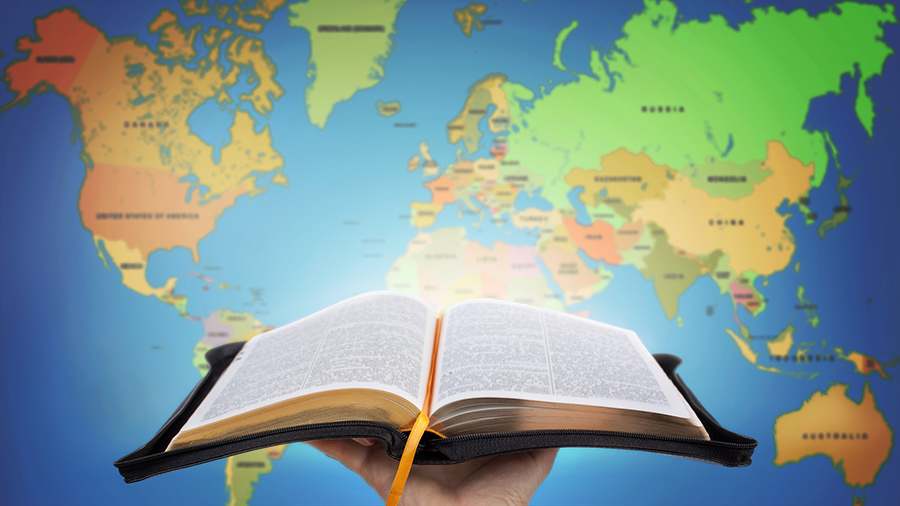 Go therefore and make disciples of all the nations, baptizing them in the name of the Father and of the Son and of the Holy Spirit, 
   teaching them to observe all things that I have commanded you; and lo, I am with you always, even to the end of the age. Amen.

Matthew 28:19-20
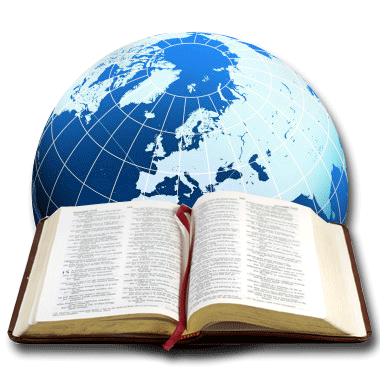 Authorized Worship
On the Lord’s Day
The Lord’s Supper
Collection
Prayers
Singing
Preaching/Teaching
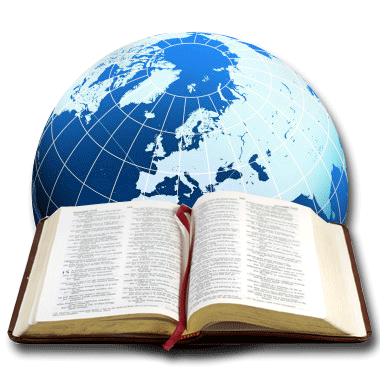 Cultural Differences Observed
The head covering in Corinth (1 Cor. 11:1-16).
The Lord’s Supper and collection in the Philippines.
Bible classes in Sierra Leone, Africa.
Different parts of the United States. 
Lord’s Supper
Collection
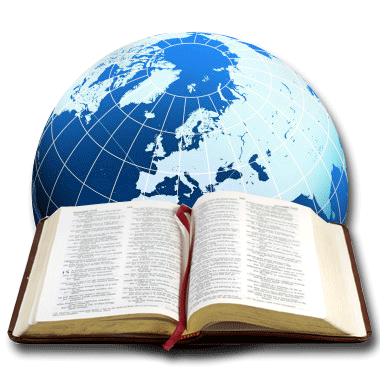 Cultural Changes Observed
WWII – shift work led to local churches offering a second service on Lord’s Day. 
Recently, trend has gone in the opposite direction. Local churches are having all their services in a single “block” of time. 
Duration of Gospel Meetings has changed. 
4 weeks
2 weeks
1 week 
weekend
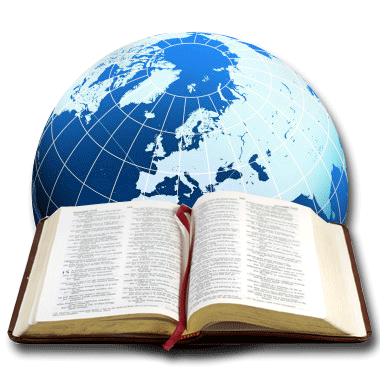 Cultural Changes Observed
Not every cultural change can be expressed in the worship of the local church! 
Instrumental music. 
Women preachers. 
Fellowship with denominations. 
Acceptance of Homosexuality.
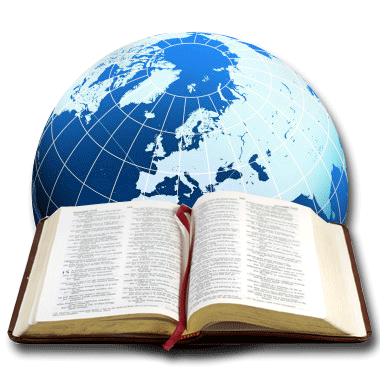 1. Attitude of Laxness
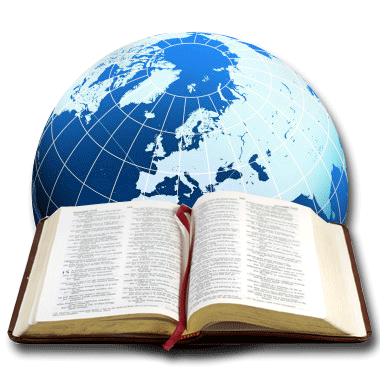 1. Attitude of Laxness
In Our Culture
“Casual Friday” has turned into “casual everyday.”
People and things that were once respected are now openly disrespected by some.
People show up late for things.
Profanity is common.
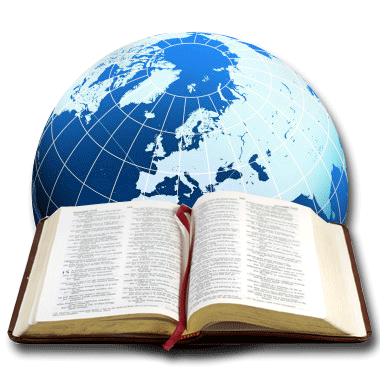 1. Attitude of Laxness
Our Dress
“There is no official dress code in the Bible, but Biblical principles would have us conclude we must wear our best to be respectful.” 
Men are encouraged to wear their best when serving in the worship. 
Genesis 41:14
1 Peter 3:4
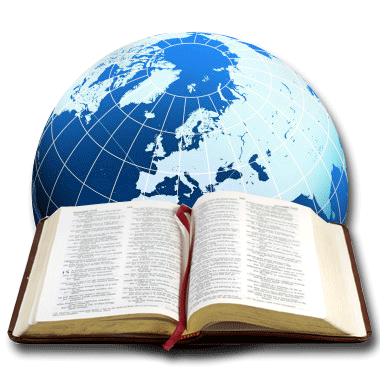 1. Attitude of Laxness
Our Demeanor
We are not engaged in worship, attentive in spirit, when we are slumped over or laying down. 
This is not a lounge or a theater. 
We are not being entertained. 
We are participants – actively offering worship to God.
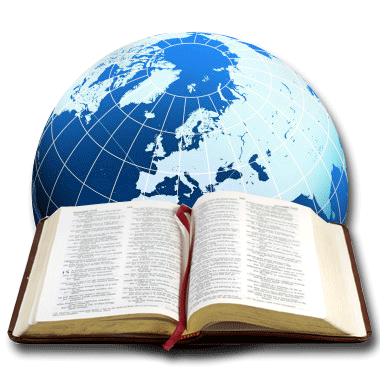 2. Food and Drinks
The Corinthians were told to do their eating and drinking somewhere else (1 Cor. 11:17-22). 
The Romans were told not to destroy fellow Christians in order to enjoy food (Rom. 14:15-20). 

Water is needed at times. 
Babies need to be fed. 
Medicinal purposes.
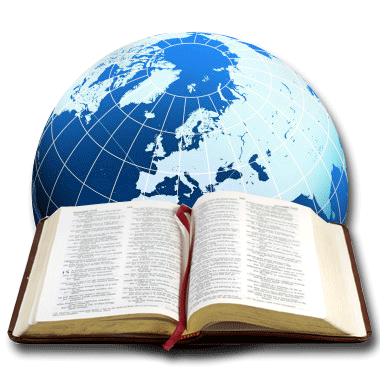 3. Distractions
The way we keep our worship “spiritual” is for every member to maintain their focus. 
All things in our worship services are to be done decently and in order, not in a state of confusion (1 Cor. 14:33, 40). 

Some distractions are “acceptable.” 
Some distractions are not acceptable.
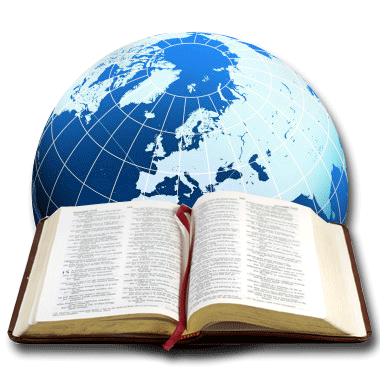 Regardless of where the assembly is,  

“God is greatly to be feared in the assembly of the saints, and to be held in reverence by all those around Him” (Psalm 89:7). 

And, we are to “serve God acceptably with reverence and godly fear. For our God is a consuming fire” (Heb. 12:28-29).
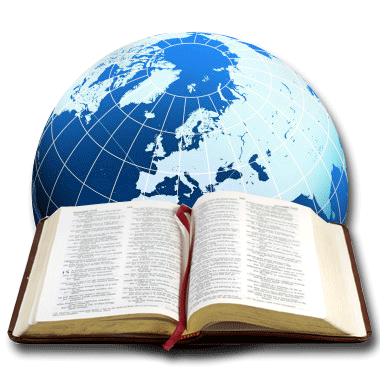